Numbers within 15
Counting up to 15 objects and putting them in order
Mathematics
Independent Task
Mrs Khaira
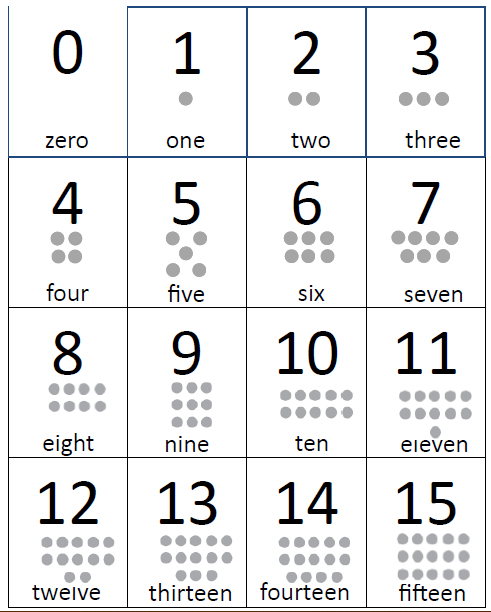 Activity 1
‹#›
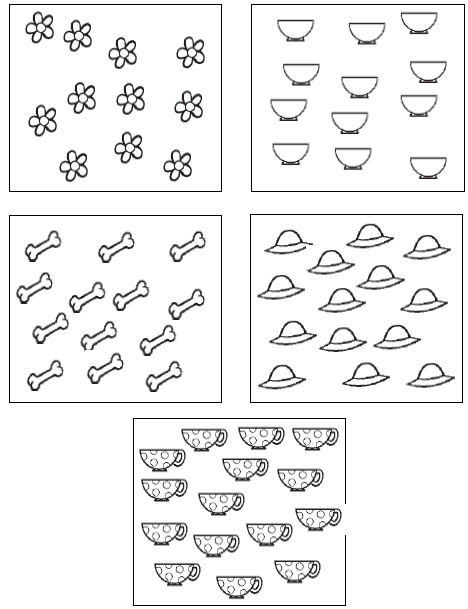 Activity 1
‹#›
[Speaker Notes: Number track
Countable resources (cubes, counters, toys)]
Activity 2
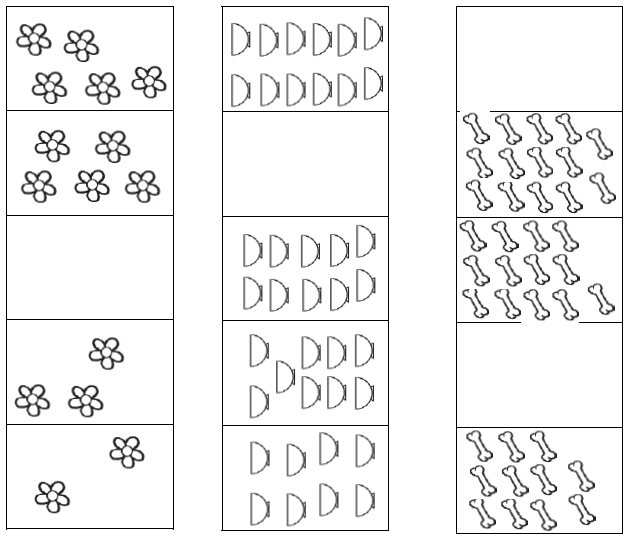 ‹#›
[Speaker Notes: Number track
Countable resources (cubes, counters, toys)]